BİLGİ İŞLEME MODELİ
MODEL HANGİ SORULARI YANITLAMAYA ÇALIŞIR
1- Yeni bilgi dışarıdan nasıl alınır?
2- Alınan yeni bilgi nasıl işlemlenir?
3- Bilgi nasıl depolanır?
4- Depolanan bilgi nasıl geri getirilir, hatırlanır?
USB
Duyusal kayıt
KSB
UYARAN
DİKKAT
ALGI
TEKRAR KODLAMA
GERİ GETİRME
DUYUSAL KAYIT
Uyaran özgün hali ile bellekte çok kısa süreli bir iz bırakır
Görsel uyaranlar fotoğraf gibi, işitsel uyaranlar ses kalıpları olarak kodlanır
İşitme duyu belleği (4 saniye kadar) görsel duyu belleğinden daha uzun sürer
Bilginin duyusal kayıttan kısa süreli belleğe geçişinde dikkat ve algı süreçleri süzgeç görevi yapar.

Sadece dikkat edilen ve algı alanına giren uyaranlar kısa süreli belleğe aktarılır.
Bilgi aralıksız ve üst üste verildiğinde ne olur?
Duyusal kayıttan kısa süreli belleğe aktarılamadan kaybolur
Dikkat
Dikkat, zihinsel uğraşın seçili bilgiye odaklandığı geçici bir içsel durumdur
Sınırlı bir kaynaktır; sadece bir şeye odaklanabilir. İki işin aynı anda sürdürülmesi “otomatikleşmeyi” gerektirir
Dikkat, rakip hedefler arasında paylaştırılmış sınırlı bir kapasitedir, bu nedenle seçicidir
Seçici dikkat
Öğrenen kişinin belli bilgileri seçerken ve işlerken, aynı anda diğer bilgileri göz ardı edebilme yeteneğidir. 
Seçici dikkat yaş, zeka, mizaç ve gelişimsel döneme bağlı olarak değişiklik gösterebilir
Bireyin dikkatini seçici kullanmasını etkileyen faktörler vardır.
Bilginin birey için önemli olduğunda
Aynı anda ortaya çıkan bilgi ya da ödev (görev) arasında benzerlik olduğunda Görevin, bilginin güçlüğü karmaşıklığı arttıkça seçici dikkat devreye girer
Gelişimsel açıdan dikkat
Odaklanma becerisi okul öncesi dönemde artar
Yönetici dikkat (etkinlik planlama, dikkati bölüştürme, hatayı fark etme ve düzeltme) ve sürekli dikkat (nesneye, göreve,etkinliğe odaklanma) becerilerinde artış olur
“Dikkat” için dikkat edilmesi gerekenler!!
Gelişimsel uygunluk
Dersin başında dikkatin yönlenmesini sağlama
Ders sırasında önemli bilgilere daha fazla odaklanılmasını ve önemli-önemsiz bilgi ayrımını yapmasını sağlama
Dikkat çekici ve yönlendirici uyaranlar
Fiziksel uyaranlar; Haritalar, sunular, cdler, öğretmenin ses tonu, hareketleri
Aykırı uyarıcılar; kişide şaşkınlık yaratacak türde uyaranların kullanılmasıdır. Kasıtlı hatalar, belirsizlikler, çelişkili uyaranlar aykırı uyarıcı olarak kullanılabilir.
Duygusal uyarıcılar: 
Emir kipleri:
Örüntü tanıma VE Algı
Örüntü tanıma, hali hazırda var olanı tanımadır. 
Şeklin ne olduğunu, modeli tanımlamaksızın bulmaktır.
ÖRÜNTÜ TANIMAYI AÇIKLAYAN MODELLER
Şablon Eşleme Modeli: Çevresel uyaranların her birinin bellekte kopyalanmış olduğunu varsayar

Prototip Model: çevresel uyarana ilişin «ilk örnek». Kamyon deyince…

Özellik Analizi: Belirli ayırt edici özellikler depolanır.
O zaman…
Prototipe benzemeyen ve ortak özellikleri de belirgin olmayan öğeleri nasıl tanıyoruz? Nasıl anlamlandırıyoruz? 
Örn; kelimeleri yutarak ve çok hızlı konuşan bir bireyin, neyden bahsettiğini nasıl anlarız?
algı
Karşılaşılan uyarıcıların anlamlandırılması, yorumlanması sürecidir.
Algılamayı etkileyen faktörler
Beklentiler (ve KDH)
Geçmiş yaşantılar ve ön öğrenmeler
Gestalt Algı İlkeleri
Şekil zemin
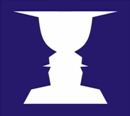 Yakınlık ilkesi
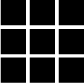 Benzerlik ilkesi
Tamamlama İlkesi
Kısa süreli bellek
İki temel işlevi vardır

Bilgiyi 
Tepki üretmek için (alışveriş yapma, telefon numarası çevirme, evden çıkmadan ocağın altını kapatma….)
Uzun süreli belleğe kaydetmek için
hazır hale getirmek
KISA SÜRELİ BELLEK
2 5 5 2 0 3 3 2 2 4 5 6 1 4 9 6 0 4 0 2 4 3 8 0 1 0 6 1 9 7 7
Alışveriş listesi
Un			Biber
Soda			Kuzukulağı	
Patates		Yumurta
Salça			Marul
Zencefil		Kereviz
Ceviz			Simit
Kahve		         Sabun
Tereyağı		Kavanoz
5-9 arası bilgi birimi	
10-30 saniye süre
Kısa süreli belleğin zaman ve birim sınırlılığı nasıl aşılır?
Tekrar 
Gruplama


Sınav öncesi tekrar edilen bilgiler sınav sonrasında neden hatırlanmazlar?
Uzun Süreli Bellek
Uzun süreli öğeler arasındaki ilişkilerin depolandığı bellektir. Uzun süreli bellek, kısa süreli bellekten farklı işlevlere sahiptir.
Bilginin uzun süreli belleğe aktarılmasında kullanılan süreçler
Tekrar
Örgütleme: tablolar ve kavram hiyerarşileri
anlamlandırma
Anlamlandırmayı arttıran etkinlikler
Önkoşul öğrenmelerin hatırlanması
Mesajın tamlığı ve açıklığı
Yeni bilgilerin kendi aralarında ve önceki bilgilerle bağlantılandırılması
Benzetimlerin kullanılması
Uzun süreli bellek ve depolanan bilgi türleri
Epizodik (Olaya dayalı) Bellek:
Semantik (anlamsal) Bellek
Prosedürel (işlemsel) Bellek